TERVETULOA!
OPS –työ 2020-2023Työpaja 411.10.2019
Liikuntatieteellinen tiedekunta
21.10.2019
JYU. Since 1863. Bottas
1
LTKn OPS -TYÖPAJA 4
Ohjelma 
12.15		Avaus + OPS -väliarvioinnista: palautetta Terhi Skaniakos (Reijo)
12.30		Tutkinto-ohjelmien OPS -tilannekatsaus (kanditutkinnot; tutkinto-					ohjelmavastaavat) ja sparrausta pöydittäin (10 + 15 min./ohjelma)
			- TT (12.30-13.00)
			- LPE (13.00-13.30)
	kahvit
			- LB (13.45-14.15)
			- LYT (14.15-14.45) 
14.45		LTKn yhteiset opinnot (Sami, Katja/Mikko, Taru)
15.15		LTKn ryhmäohjaushanke (Anne, Minna,Teemu, Terhi)

Päätös 15.45
JYU. Since 1863. Bottas
21.10.2019
2
OPS –työprosessin työpajat ja teemat
10.12.2018 - Työpaja 1: OPS uudistusprosessi, osaamisperustaisuus ja Tutkinto-ohjelman osaamistavoitteet sekä osaamisen kartoitus

8.2.2019 - Työpaja 2: Tutkinto-ohjelman opintokokonaisuuksien (osaamisalueiden) tavoitteet, tutkinto-ohjelmille yhteisen osaamisen sekä vapaasti valittavan osaamisen määrittelemistä (temaattiset moduulit) + yhteinen ryhmäohjausjärjestelmä > opetuksen kehittämishanke 2019

17.5.2019 - Työpaja 3: Tutkinto-ohjelmien opintojaksojen osaamistavoitteet, oppimisen ja arvioinnin määritteleminen

11.10.2019 - Työpaja 4: JY linjaukset OPSeissa, OPS –työtilanne, LTKn ryhmäohjaushanke (opetuksen kehittämishanke 2019), LTKn yhteiset opinnot

13.12.2019 - Työpaja 5: Tutkinto-ohjelmien OPSien 1. versioiden sekä yhteisen ryhmäohjausjärjestelmän esitteleminen

Tuotos 3/2020: uudistuneet OPSt
JYU. Since 1863. Bottas
21.10.2019
3
Tehtävät ja tuotos työpajaan 4.
Opintojaksojen osaamistavoitteet
Suoritustavat (miten, missä oppiminen tapahtuu?)
Osaamisen ja oppimisen arvioinnin määrittäminen (kuka, milloin, miten…?)
Arvosteluperusteet (0-5, arvostelumatriisi)
Osaamisen näyttäminen, tunnistaminen ja tunnustaminen (AHOT- käytänteet)
JYU. Since 1863. Bottas
21.10.2019
4
Tehtävät ja tuotos työpajaan 4.
Tutkinto-ohjelmavastaavat

Yhteiset opinnot (kaikille opiskelijoille, ohjelmien väliset)
	- osaamisryhmät (metodi,…)
Vapaasti valittavat (kaikille opiskelijoille, rajoitukset/ehdot)
Ohjelmien opintojen järjestäminen tiedekunnassa
Yhteistyö eri tahojen kanssa (JY yksiköt, EduFutura, YO…)


Ryhmäohjauksen kehittämishanke
OPS -työpaja 4. 11.10.2019
JYU. Since 1863. Bottas
21.10.2019
5
OPS –väliarviointipalauteTerhi Skaniakos, Ulla Klemola
Osaamisperustaisuus > osaamisalueet
Tavoitteissa  - tutkinnosta osaamisalueisiin ja opintojaksoihin
Linjaukset ( 7pl)
JYU. Since 1863. Bottas
21.10.2019
6
OPS -väliarviointipalaute
JYU. Since 1863. Bottas
21.10.2019
7
Tutkinto-ohjelmienOPS –tilannekatsaus - terveystieteiden kandidaattiohjelma
Tilannekatsaus 8.10.2019
Terveystieteen kandiohjelman kuvaus ja osaamistavoitteet on määritetty (alla). Odotamme tiedekunnan yhteisten opintojen sisältöjen kirkastumista, jotta voimme päättää terveystieteiden kandiohjelman sisällön kurssitasolla – mitä kursseja jää, mitä poistetaan, mitä muokataan.
Ohjelman kuvaus
Terveystieteiden kandidaatintutkinnon suorittanut opiskelija tunnistaa ihmisten ja yhteisöjen terveyteen, toimintakykyyn ja fyysiseen aktiivisuuteen eri elämänvaiheissa vaikuttavia tekijöitä ja hän tietää minkälaisilla toimilla näihin tekijöihin voidaan vaikuttaa. Kandidaatti kykenee analysoimaan tiedon luotettavuutta, sekä pystyy seuraamaan ja arvioimaan terveyteen ja liikuntaan liittyvää yhteiskunnallista keskustelua ja päätöksentekoa. Kandidaatti kykenee toimimaan terveys-, liikunta- ja sosiaalialan suunnittelu-, kehittämis- ja tutkimustehtävissä osana asiantuntijaryhmää.  Kandidaatilla on valmiudet kehittää itseään ja hän on motivoitunut toimimaan muuttuvassa yhteiskunnassa. Kandidaatilla on valmius alan maisteriohjelmiin Suomessa ja ulkomailla.
Ohjelman osaamistavoitteet 
Terveystieteiden kandidaatintutkinnon suoritettuaan opiskelija
- hallitsee laaja-alaisesti ihmisen biologiseen ja psykologiseen kasvuun, kehitykseen ja vanhenemiseen sekä terveyteen ja toimintakykyyn liittyviä tekijöitä eri ikävaiheissa.
- osaa arvioida millaisilla toimilla terveyteen ja toimintakykyyn voidaan vaikuttaa yksilö-, yhteisö- ja yhteiskuntatasolla eri ikävaiheissa.
- tietää ja osaa kuvata yleisimmät terveysriskit ja kansansairaudet sekä fyysisen aktiivisuuden ja muiden elintapojen vaikutuksen niiden ennaltaehkäisyssä, hoidossa ja kuntoutuksessa eri ikävaiheissa.- ymmärtää tieteellisen tiedon luonteen ja osaa erottaa tieteellisen tiedon arki- ja uskomustiedosta. 
- osaa hankkia tieteelliseen tutkimukseen pohjautuvaa tietoa terveystieteiden olennaisimmista tiedonhankinnan lähteistä sekä arvioida tiedon luotettavuutta.- hallitsee tutkimuksen teon ja tutkimusaineiston analysoinnin perusteet.
- osaa esittää ja perustella asiansa kirjallisesti ja suullisesti myös vieraalla kielellä.- osaa kuvata terveyttä edistävien projektien suunnittelun, toteutuksen ja arvioinnin vaiheet sekä projektihallinnan perusteet. 
- tuntee tieteellistä ja asiantuntijatoimintaa ohjaavat eettiset periaatteet ja osaa toimia niiden mukaisesti.
- hahmottaa oman roolinsa asiantuntijana terveys-, liikunta- ja sosiaalipalvelujen parissa eri sektoreilla ja on motivoitunut ylläpitämään sekä kehittämään omaa osaamistaan.
JYU. Since 1863. Bottas
21.10.2019
8
Tutkinto-ohjelmienOPS –tilannekatsaus - terveystieteiden kandidaattiohjelma
OSAAMISALUEET: 

A: Kriittinen tutkimustiedon käyttäjä ja tuottaja
- osaa kuvata tieteellisen tutkimuksen perusteet ja tutkimusprosessin eri vaiheet sekä osaa soveltaa tätä tietoa käytäntöön.- osaa hankkia tieteelliseen tutkimukseen pohjautuvaa tietoa terveystieteiden olennaisimmista tiedonhankinnan lähteistä sekä arvioida tiedon luotettavuutta.- osaa jäsentää ja analysoida tietoa käyttäen terveystieteiden perusmenetelmiä. - osaa kirjoittaa tekstiä, joka täyttää tieteelliseltä tekstiltä vaadittavan sisällöllisen loogisuuden ja kirjallisen työn vaatimukset.- tuntee tieteellistä ja asiantuntijatoimintaa ohjaavat eettiset periaatteet ja osaa toimia niiden mukaisesti.
B: Kehitys- ja ratkaisuorientoitunut toimija työelämässä
- osaa kuvata kansallisia ja kansainvälisiä terveys-, liikunta- ja sosiaalialan organisaatioita ja järjestelmiä sekä hahmottaa oman roolinsa asiantuntijana tällä kentällä. 
- osaa esittää ja perustella asiansa kirjallisesti ja suullisesti myös vieraalla kielellä.- osaa neuvotella ja tehdä päätöksiä sekä antaa ja vastaanottaa palautetta vuorovaikutustilanteissa.
- osaa suunnitella projekteja yhteistyöryhmissä.
toimii itseohjautuvasti, vastuullisesti ja eettisesti sekä on motivoitunut ylläpitämään ja kehittämään omaa osaamistaan.
 
C: Teoreettinen tietoperusta terveydestä ja sen edistämisestä eri ikävaiheissa
- osaa vertailla terveyden ja toimintakyvyn eri näkökulmia.
- osaa kuvata ja selittää ihmiskehon rakenteen ja toiminnan pääpiirteet sekä liikkumisen biologisia perusteita.
- osaa kuvata ihmisen kasvun, kehityksen ja muutokset lapsuudesta vanhuuteen.
- osaa selittää miten biologiset, psykologiset ja sosiaaliset tekijät liittyvät terveyteen, toimintakykyyn ja hyvinvointiin eri ikävaiheissa.
- ymmärtää vanhenemisen läpi elämän jatkuvana ilmiönä ja osaa arvioida vanhenemisen yksilöllisten ja ryhmäerojen syitä ja seurauksia. 
- tuntee eri elintapatekijät ja osaa arvioida niiden vaikutuksen terveyteen
- tietää ja osaa kuvata yleisimmät terveysriskit ja kansansairaudet
- osaa kuvata eri-ikäisten liikunta- ja ravitsemussuositukset
- ymmärtää yksilön terveysosaamisen, yksilöllisten valintojen, elinympäristön, yhteisöjen ja yhteiskunnallisten päätösten vuorovaikutteisen suhteen hyvinvointiin ja terveyteen.
- osaa kuvata liikunta- ja terveyskäyttäytymisen muutoksen vaiheet ja niihin vaikuttavat tekijät
- osaa analysoida eliniän pidentymisen ja yhteiskunnallisten muutosten vaikutuksia yksilöiden ja yhteisöjen elämään.
- ymmärtää ikääntyvien ihmisten voimavarat ja aktiivisena vanhenemisen perusteet. 
 
D: Liikuntaa, terveyttä ja toimintakykyä edistävä toiminta yksilö-, yhteisö- ja yhteiskuntatasoilla
- Osaa kuvata fyysisen aktiivisuuden vaikutuksen terveysriskien ennaltaehkäisyssä, hoidossa ja kuntoutuksessa eri ikävaiheissa.
- osaa arvioida ja mitata toimintakykyä ja fyysistä aktiivisuutta sekä ymmärtää kuinka liikunnalla voidaan vaikuttaa terveyteen ja toimintakykyyn. 
- ymmärtää liikuntaan liittyvät riskit eri ikävaiheissa
- osaa hyödyntää liikunta- ja terveysteknologiaa terveyden ja toimintakyvyn edistämisessä ja tunnistaa teknologiaan liittyviä mahdollisuuksia ja riskejä.
- tunnistaa ihmisten terveyteen, toimintakykyyn, fyysiseen aktiivisuuteen ja muihin elintapoihin vaikuttavia tekijöitä ja osaa arvioida millaisilla terveyden edistämistoimilla niihin voidaan vaikuttaa. 
-osaa tunnistaa liikunta- ja terveyskäyttäytymisen muutostarpeet erilaisten suositusten pohjalta ja osaa edistää terveyskäyttäytymisen muutosprosesseja.
- osaa laatia terveyden edistämisen projektisuunnitelman.
JYU. Since 1863. Bottas
21.10.2019
9
Tutkinto-ohjelmienOPS –tilannekatsaus - terveystieteiden kandidaattiohjelma
Ryhmiin pohdittavaksi
1.Kommentoikaa, puuttuuko mielestänne jotain oleellista, mitä terveystieteiden kandidaatin pitäisi osata? Entä, onko jotain ei niin oleellista?

2. Työelämäyhteistyön vahvistaminen
Tulisiko terveystieteiden kandidaattitasolle kuulua pakollinen harjoittelukurssi? Muita keinoja vahvistaa työelämäyhteistyötä? Ajatuksia kurssin organisoinnista/toteutuksesta… 
(Terveystieteissä on 3 viikon pakollinen harjoittelujakso maisterivaiheessa)

Tässä listausta aihealueista, joita kandin pitäisi osata: 
-anatomia/fysiologia/kuormitusfysiologia/terveyden biologia (geenit)
-lapsen, nuoren fysiologinen kehitys, vanhenemismuutokset
-terveys, toimintakyky erilaiset näkökulmat
-elintapojen vaikutus terveyteen (liikunta, tupakointi, alkoholi, huumausaineet, ravinto, uni)
-terveyden edistämisen mallit/teoriat ja osa-alueet, käyttäytymisen muutos
-Terveyden eriarvoisuus, terveyserot, terveydentila
-Promootio, preventio
-yksilö, yhteisö ja yhteiskuntataso, globaalisti
-terveyden edistämisen toimintaympäristö (esim. sote, koulut, seurat, järjestöt, koti ym.)
-liikunnan vaikutus terveyteen ja toimintakykyyn
-kansansairauksien perusteet
-sote-järjestelmän perusteet
-työhyvinvointi
-toimintakyvyn ja terveyden perusindikaattoreiden mittausmenetelmien hallinta
-terveysteknologia
-kuntoutuksen perusteet
-Liikunnan turvallisuus
Tässä listausta taidoista, joita kandin pitäisi osata: 
-etiikka
-toimintakyvyn arviointi
-terveysviestintä
-tieteellinen kirjoittaminen
-tiedonhankintamenetelmät
-kriittinen, tieteellinen ajattelu
-kvantitatiivisten ja kvalitatiivisten tutkimusmenetelmien perusteet
-vuorovaikutusosaaminen, verkostoituminen
-argumentointitaidot
-neuvottelutaidot
-suullinen ja kirjallinen kielitaito: suomi, englanti ja ruotsi
-projektinhallintataidot: suunnittelu, arviointi, toteutus
-esiintymistaidot
-tiimityöskentely, ryhmätyötaidot
-oman osaamisen ja oman alan työmahdollisuuksien tunnistaminen
-itseohjautuvuus (vastuullisuus, oman toiminnan organisointi ja ajan hallinta)
-halu itsensä jatkuvaan kehittämiseen asiantuntijana (ymmärtää sen tärkeyden)
-TVT-taidot
-Monikulttuurinen osaaminen
JYU. Since 1863. Bottas
21.10.2019
10
Tutkinto-ohjelmienOPS –tilannekatsaus - LPE
Kanditutkinnon tavoitteet
Liikuntatieteiden kandidaatin ja maisterin tutkinnoissa (liikuntapedagogiikan tutkinto-ohjelma) opiskellaan valmiuksia toimia liikunnanopettajana sekä liikunnan opetuksen ja -oppimisen asiantuntijana alan organisaatioissa. 
Koulutuksen käytyään opiskelijalla on monipuoliset tiedolliset ja taidolliset valmiudet kasvatukseen ja oppimiseen liittyvien haasteiden ratkomiseen tulevaisuuden kouluissa. 
Opinnoissa keskitytään opiskelijan oman pedagogisen näkemyksen ja toiminnan rakentamiseen sekä tiedostetaan liikunnanopettajan työn eettinen ja yhteiskunnallinen merkitys.
LPE-kanditutkinnon viisi tavoitealuetta
Opetuksen ja oppimisen tiedot ja taidot
	•tuntee liikkumiseen ja liikuntaan vaikuttavia yksilöön, ryhmään, ympäristöön ja yhteiskuntaan liittyviä tekijöitä
	•ymmärtää oppimisen motorisia, kognitiivisia ja sosiaalisia mekanismeja
	•hallitsee liikuntapedagogiikan ja -didaktiikan peruskäsitteet sekä ymmärtää niiden merkityksen oppimiseen vaikuttavana tekijänä
	•osaa soveltaa liikunnan opetuksen ja -oppimisen sisältötietoa tarkoituksenmukaisesti erilaisissa liikuntaympäristöissä erilaisille välineille
	•tietää ja tuntee oppimista edistävää teknologiaa 
	•hallitsee liikunnan oppimiseen ja opettamiseen liittyviä fyysistä, psyykkistä ja sosiaalista turvallisuutta muodostavia keinoja 
	•tuntee koulun toimintaympäristönä
	•tietää ihmisoikeudet, tasa-arvon ja yhdenvertaisuuden periaatteet ja toteuttaa niitä ammattieettisesti  
Kognitiiviset tiedot ja taidot
	•Osaa havainnoida, tulkita ja tehdä tarkoituksenmukaisia ratkaisuja eri liikuntamuodoissa ja -ympäristöissä 
	•hallitsee monipuolisia tiedonhakumenetelmiä ja pystyy tieteelliseen, kriittiseen viestintään suullisesti ja kirjallisesti äidinkielellä, toisella kotimaisella sekä englanninkielellä
	•osaa yhdistää, löytää yhtäläisyyksiä ja eroja, tekee synteesiä ja johtopäätöksiä, havaitsee kausaalisuhteita 	
	•Osaa suunnitella ja arvioida omaa oppimista ja osaamisen kehittymistä
Sosiaaliset tiedot ja taidot
	•toimii vuorovaikutuksessaan ihmisoikeuksia, tasa-arvoa ja yhdenvertaisuutta kunnioittavasti
	•tunnistaa opetus- ja oppimistilanteissa tunteiden ja vuorovaikutuksen merkityksen
	•tunnistaa ja huomioi vuorovaikutuksessaan kieleen ja kulttuuriin liittyvän moninaisuuden
	•osaa opetusviestinnän perustaidot: osaa antaa ohjeita ja palautetta selkeästi, monikanavaisesti ja oppilaan oppimista edistäen
Persoonalliset orientaatiot
	•tuntee itsensä, tietää vahvuutensa ja kehittämiskohteensa ja osaa suunnata ammatillista kehitystään niiden suunnassa
	•osaa pohtia omia arvojaan ja uskomuksiaan sekä kehittää eettistä ajatteluaan opettajan työn eettisten periaatteiden ja laissa säädetyn 	virkavelvollisuuden suunnassa
	•Tietää miten omat ja yhteiskunnalliset uskomukset, arvot ja etiikka vaikuttavat opettajana toimimiseen ja oppimiseen 
Ammatillinen hyvinvointi
tunnistaa itseään kuormittavia tekijöitä ja tietää keinoja niiden tasapainottamiseksi
OPS rakentuu osaamisalueista
Liikuntakasvattajana toimiminen (P, A, S)
Liikunnanopetuksen sisältötiedot ja – taidot (P,A,S)
Tutkimustiedon hyödyntäminen, tuottaminen ja arviointi
Tutkimusmetodit (P, A,S)
Tutkimus (A,S)
Työelämän viestintätaidot (Y, P)
Ihmisen elimistön rakenne, toiminta ja toiminnan arviointi (Y, A,S)
Opiskelu- ja työelämätaidot (P,A,S)
Terveyskasvattajana toimiminen (opiskelijalle valinnainen 25op+35op)
Liikuntapedagogiikan opintoja
Perusopinnoissa 25
Aineopinnoissa 35
Syventävissä 60

Työskentelyä ja suunnittelua pienryhmissä, esim. Liikkumisen havainnointi -- > liikuntadidaktiikan peruskurssi 1 ja 2 --> liikuntadidaktiikan jatkokurssi 1 ja 2
	ISO KYSYMYS AJOITUKSEN JA LUONTEVAN JATKUMON LUOMINEN
=> Opintojaksokuvaukset työstössä 
=> Odottavalla kannalla Liikunnan ja terveyden perusopintojen (25 op) kokonaisuuden sisällöistä => saattavat muuttaa joiltain osin tällä hetkellä koottujen opintojaksokuvausten sisältöjä
Mitä nyt?
Työstö jatkuu pienryhmissä
Odotetaan yhteisten opintojen kokonaisuuden valmistumista
Toivotaan OPS rakenteen ”lyömistä lukkoon” 
Odotetaan opintojaksokuvausrakenteen lopullisen muodon päättämistä

…jotta päästäisiin ajoissa hiomaan ja arvioimaan kriittisesti nykyisten suunnitelmien sisältöä 
…ja että onko niissä huomioitu riittävästi koko prosessin alussa meille osoitetut toiveet  (kuten lisää hyvinvoinnin/jaksamisen keinoja, eväitä itsetuntemuksen kehittämiseen, valinnaisuuden lisäämistä jne…)
Keskusteltavaksi
Näkyykö kanditutkinnossa selkeästi ala (=liikuntapedagogiikan ominaispiirteet)?
	- jos kyllä, missä asioissa se näkyy?
	- jos ei, niin mitä tulisi olla lisää? 

Huomioidaanko kokonaisvaltainen ammatillinen kehittyminen riittävästi?
Tutkinto-ohjelmienOPS –tilannekatsaus - LB
Tutkintorakenne (2019) kandidaatti 180 op
Kandidaattikoulutus, Liikuntabiologia
Tutkinto-ohjelman perus- ja aineopinnot 85 op
Yht.
85


96
107

109
110
112
117
119
120


60

=180
Muut opinnot (35 op):
viestintä- ja kieliopinnot (11 op)
Metodiopinnot (11 op)
Tiedekunnan yhteiset opinnot  
Johdatus liikunta-ja terveystieteisiin 2 op
Ethics in Sport 1 op
LB asiantuntijuus 2 op
Liikunta elämänkulussa modulista 5 op
Viestinnän perusteet liikunta- ja terveystieteissä 2 op
Liikunnan ensiapukurssi 1 op
Seuraavassa diassa kurssit jäsennelty  osaamisalueittain
Muut vapaasti valittavat opinnot 60 op, joka sisältää valinnaisen opintokokonaisuuden tai modulin väh. 15 op
JYU. Since 1863.
21.10.2019
18
Liikuntabiologian kandidaatin tutkinto-ohjelman perus- ja aineopinnot 85 op
Perusopinnot I = 25 op
LBIP009 Tuki-ja lii­kun­taeli­mis­tön ana­to­mia (4 op) Teemu + Taija
LBIP010 Fy­sio­lo­gian pe­rus­teet (4 op) Teemu
Biomekaniikan perusteet 5 op Taija+BME
Solu- ja molekyylibiologian perusteet (2 op) Juha H+LLT+GER
Energia-aineenvaihdunta ja biokemia 3 op Juha H
Kuormitusfysiologia I 4 op Teemu +LFY
Kuormitusfysiologia II 3 op Teemu + LFY
Aineopinnot yhteensä
BME=4+15
LFY=10+15
VTE=8+15
Perusopinnot yhteensä
BME=18
LFY=26
VTE=6
Pakollista corea yhteensä
BME=22+15
LFY=34+15
VTE=14+15
YHT. 70+15= 83 op pakollista LB sisältöä
Perusopinnot II = 25
Tuki- ja liikuntaelimistön anatomian har­joi­tuk­set 2 op Teemu + (Hulmi)
Fysiologian perusteiden harjoitukset 1 op Teemu
Kuormitusfysiologian harjoitukset 3 op Teemu
Her­mo­li­has­jär­jes­tel­män perusteet 7 op Janne+BME
Testaamisen peruskurssi 2 op Juha A (LPElle oma kurssi)
Urheiluvalmennuksen peruskurssi 4 op  Juha A
Ravitsemus ja liikunta 6 op Juha H LFY + LLT
Aineopinnot = 35
LBIA021 Fy­sio­lo­gian jat­ko­kurs­si I (4 op) Teemu LFY
LBIA022 Fy­sio­lo­gian jat­ko­kurs­si II (4 op) Teemu LFY
Biomekaanisia kuvantamismenetelmiä 4 op Taija+Mikko
Testaaminen urheiluvalmennuksessa ja kuntoilussa 4 op Juha A
Harjoittelun vasteet /adaptaatiot?? 4 op (Juha A, Heikki K, Juha H, Mikko V, Antti M, Häkkinen)
	- lihastason signalointi
-kardiovasculaaristet?
	- neuraaliset adaptaatiot – pitää tulla täällä
- Harjoittelun ohjelmointi (kts. Urh.valm.jatkokurssi)
Kandiseminaari 5 op
Kanditutkielma 10 op
Liikuntabiologiaa LPE-opiskelijoille (12 op)
Keskustellaan näistä! Tätä on räätälöity LPE-opejen kanssa
Tuki-ja lii­kun­taeli­mis­tön ana­to­mia (2)
 Fy­sio­lo­gian pe­rus­teet (2)
 Kuormitusfysiologian perusteet (3 op)
 Biomekaniikan perusteet (3 op)
 Testaaminen osin sama kuin meillä (2 op)

Näillä kursseilla samoja luentoja kuin LB-opiskelijoille, sisältöä typistetty.
JYU. Since 1863.
21.10.2019
20
Liikuntabiologian perusteet-moduli (20 op)
Onko tarvetta kahdelle erikokoiselle LB modulille?
Vai 15 op ilman HL perusteita?
Tuki-ja lii­kun­taeli­mis­tön ana­to­mia (4 op)
 Fy­sio­lo­gian pe­rus­teet (4 op)
 Kuormitusfysiologia I (4 op)
 Biomekaniikan perusteet (3 op)
 Hermolihasjärjestelmän perusteet (5 op)
Tätä modulia tarjotaan kaikille avoimena, myös EduFutura yhteistyö
JYU. Since 1863.
21.10.2019
21
Tutkintorakenne (2019) maisteri 120 op
Maisterikoulutus (suomenkieliset)
LB yhteiset syventävät opinnot 10 op Opetusharjoittelu 5 op
Liikuntabiologian asiantuntijuus 3 op
Tutkimusetiikan syventäminen 2 op
Tutkinto-ohjelman syventävät 
(60-80 op)
Seuraavassa diassa kurssit jäsennelty 
tutkinto-ohjelmittain ja sitten vielä osaamisalueittain
Muut vapaasti valittavat opinnot, jotka sisältävät valinnaisen opintokokonaisuuden tai modulin väh. 15 op
LFY syventävät kurssit:
LFYS012 Lii­kun­ta­fy­sio­lo­gian so­vel­lus­mah­dol­li­suu­det I (10 op)
LFYS013 Lii­kun­ta­fy­sio­lo­gian so­vel­lus­mah­d II (5 op) ->Liikuntafysiolgian työelämäharjoittelu
LFYS004 Lii­kun­ta­fy­sio­lo­gian sy­ven­tä­vä kir­jal­li­suus I (5 op)
LFYS005 Lii­kun­ta­fy­sio­lo­gian sy­ven­tä­vä kir­jal­li­suus II (5 op)
LBIA025 Solu- ja mo­le­kyy­li­bio­lo­gian luen­not (6 op)
LBIA027 Solu- ja mo­le­kyy­li­bio­lo­gian se­mi­naa­ri (2 op)
LFYS002 tutkimusharjoittelu (4 op)
LFYS003 tutkimusmetodiikka (6 op)
LFYS006 Pro gradu-seminaari I (5 op)
LFYS007 Pro gradu-seminaari II (3 op)
Gradu 30 op
 YHT. 81 op pakollista syventävää
Tutkinto-ohjelman syventävät 
(60-80 op)
BME syventävät kurssit:
Motor control and integrative neurophysiology (5 op)
HL adaptaatio kurssi syventävä (5 op)
Urheilubiomekaniikka 5
Kliininen biomekaniikka 5
Syventävä kirjallisuus (5 op)
Biomekaniikan raportointiseminaari (5 op) 
Maisterin työelämäharjoittelu 5 op (ent. sovellus II)
BMES002 Biomekaniikan tutkimusharjoittelu (4 op)
BMES003 Biomekaniikan tutkimusmetodiikka (6 op)
BMES006 Pro gradu-seminaari I (5 op)
BMES007 Pro gradu-seminaari II (3 op)
Gradu 30 op
YHT. 80 op pakollista syventävää
VTE syventävät kurssit:
Valmennuksen ja testauksen syventävä kurssi 8 op
Valmennuksen ja testauksen sovellukset eri kohderyhmille 4 op
Valmennuksen ja testauksen asiantuntijuustehtävä 5 op -> työelämäharjoittelu –nimikkeeksi?
Valmennuksen ja testauksen kirjallisuus(seminaari) 5 op
Lajianalyysi ???
VTES002 tutkimusharjoittelu (4 op)
VTES003 tutkimusmetodiikka (6 op)
VTES006 Pro gradu-seminaari I (5 op)
VTES007 Pro gradu-seminaari II (3 op)
Gradu 30 op
YHT. 70 op pakollista syventävää
Poikittaisia moduleita esim. Urheiluun liittyen:
Urheilubiomekaniikka 5 op
Lajianalyysi YY op
LFYS012 Lii­kun­ta­fy­sio­lo­gian so­vel­lus­mah­dol­li­suu­det I (10 op)
Valmennuksen ja testauksen syventävä kurssi 8 op
* Sovellusmahd. II muuttuu maisterin työelämäharjoitteluksi ja siirretään opiskelu- ja työelämätaitoihin osaamisalueelle
JYU. Since 1863.
21.10.2019
24
Liikuntatieteellisen tiedekunnan avoin opintotarjotin
Liikuntabiologian kysymyksiin pohdintoja:
 
LPE:lle nykyään: anatomia, kuormitusfysiologia, testaaminen ja liikkumisen perusteet. Nyt ehdotetussa määrä lisääntyisi 2 op.
 
LPE kommentoi: ”Emme osaa sanoa mahtuuko, riippuu kevät/syys jakautumisestakin.
LPE kanditavoitteissa nämä eivät näy lainkaan
 
Voisiko LPE-opiskelijoille olla koko 22 op kokonaisuus (22/300 op ei ole kovin paljoa ja tuntisi että liikunnanopettajan tulisi tietää liikkumisen perusteista paljon)
Modulista opettajat saisivat hard core tietoa liikkumisen perusteista
 
BME kurssin tavoitteisiin tuli muutamia konkreettisia muokkauksia
 
LB modulin kurssien ajoitustoiveita TT:ltä:
Anatoimia syys
Fysiologian perusteet kevät
Kuormitusfysiologia kevät
 
 
LYT-keskustelua:
 
Tutkijoiden yössä toimiminen osaksi opiskelua.
 
Yhteinen termistö ja pohja: teema-alue, osaamisalue, osaamistavoite…. paljon samanlaisia käsitteitä -> nyt tarvitaan yhteinen pohja.
JYU. Since 1863. Bottas
21.10.2019
26
Tiedekunnan metodi- ja etiikkaryhmän kooste
Tieteellisen tutkimuksen perusteet – ”moduli” kanditutkinnossa
Metodit maisteritutkinnossa
TILP350 SPSS-kurssi (2 op)
Etiikan kursseja (muissakin kursseissa etiikan sisältöä!)
TTIP1001 Terveystieteiden etiikan perusteet, 4 op
LYTA1001 Ethics in Sport (1 - 3 op)
Kandidaatin seminaariin tulee kuulumaan 1 luento etiikasta: Juha Ahtiainen on pitänyt luentoa, ja tarkoituksena on, että tämä luento tulee kaikkiin TDK kandiseminaareihin kuuluvaksi -> huomatkaa osaamistavoitteiden kirjaamisessa
Tutkinto-ohjelmienOPS –tilannekatsaus - LYT
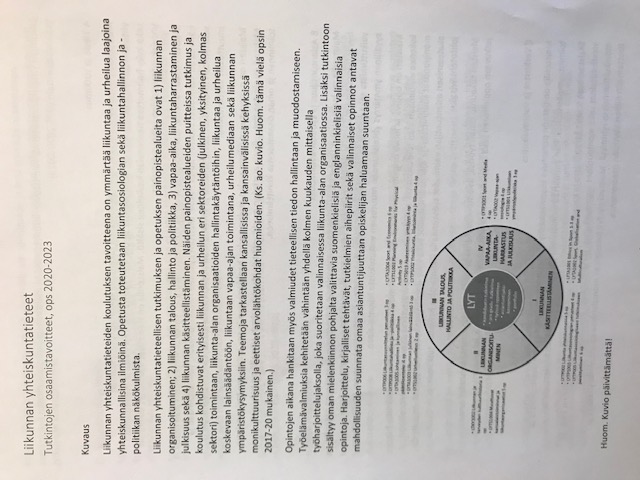 JYU. Since 1863. Bottas
21.10.2019
28
Tutkinto-ohjelmienOPS –tilannekatsaus - LYT
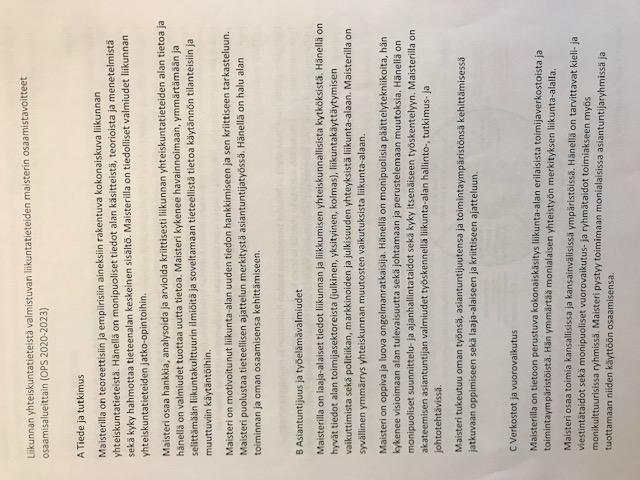 JYU. Since 1863. Bottas
21.10.2019
29
Tutkinto-ohjelmienOPS –tilannekatsaus - LYT
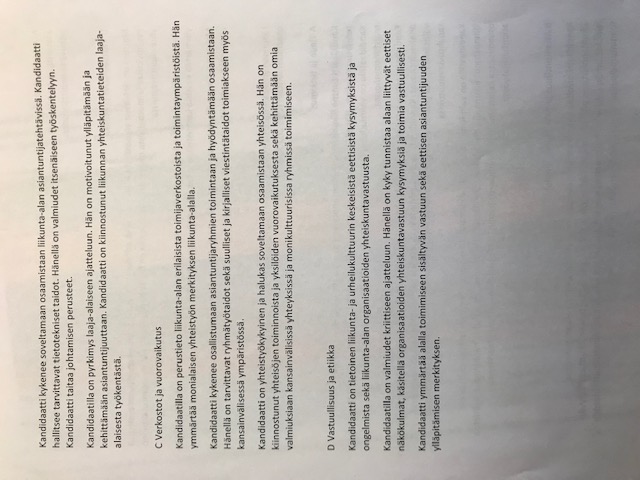 JYU. Since 1863. Bottas
21.10.2019
30
Tutkinto-ohjelmienOPS –tilannekatsaus - LYT
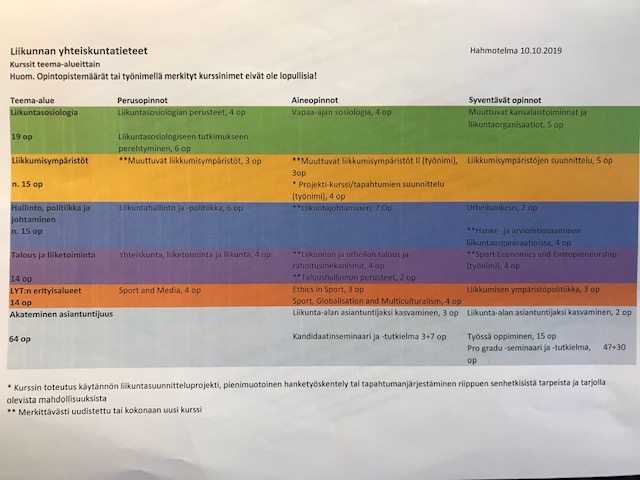 JYU. Since 1863. Bottas
21.10.2019
31
LTKn yhteiset opinnot 2020-2023
JYU. Since 1863. Bottas
21.10.2019
32
LTKn ryhmäohjaushanke 2019
pääideana on luoda tiedekunnan tutkinto-ohjelmien ryhmäohjaukselle yhteiset periaatteet, rakenteet ja sisällöt (Liikuntatieteellisen tiedekunnan ohjauksen toteuttamissuunnitelma)
ryhmäohjausmalleja ovat tuottaneet terveystieteen ja liikuntapedagogiikan aikuiskoulutukset, liikunnan ja terveystiedon opettajakoulutus > ryhmäohjausjärjestelmä on tärkeää pyrkiä siirtämään koskemaan kaikkia tiedekunnan opiskelijoita
toteuttajatiimi koostuu kunkin tiedekunnan tieteenalan edustajasta sekä tiedekunnan koulutuksen varadekaanista ja pedagogisesta johtajasta sekä kahdesta opiskelijajäsenestä. 
Tavoitteena: 
luoda ohjaukseen rakenteita (mm. HOPS-tuki, opiskelijan portfolio ja työ- ja opetusharjoittelun entistä syvällisempi ohjaaminen)
luoda periaatteita (mm. opiskelijan vastuullisuus ja autonomisuus)
vahvistaa tiedekunnan henkilökunnan pedagogista ohjausosaamista mm. yhteisöllistä pedagogiikkaa ja ohjauskäytänteitä mm. dialogisuutta, kokemuksellisuutta ja vertaisoppimista, jotka tukevat opiskelun ja työelämän metataitojen kehittymistä sekä valmistumista ja läpäisyä
JYU. Since 1863. Bottas
21.10.2019
33
LTKn ryhmäohjaushanke 2019
Toimenpiteet:

1) henkilöiden resurssointi: suunnittelu, johtaminen/ohjaaminen, prosessin / hankkeen tutkiminen, seuranta/raportointi
2) henkilökunnalle järjestetään mahdollisuus osallistua hankeprosessiin sen eri vaiheissa: 
	> hankkeen jälkeinen ohjausrakenne ja ohjausosaamisen kehittyminen
3) hankeprosessia tutkitaan sen periaatteiden ja tavoitteiden suunnassa:
	> yhteistyö kasvatuksen tutkimuslaitoksen ja koulutuspalveluiden kanssa
4) opiskelijoiden osallistaminen (Sporticus, palaute- ja arviointikyselyt)
JYU. Since 1863. Bottas
21.10.2019
34
LTKn ryhmäohjaushanke 2019
Monitieteinen yhteistyö

normaalikoulu, opettajakoulutuslaitoksen aineenopettajakoulutus (liikunnan ja terveystiedon opettajakoulutus sekä terveystieteiden opettajakoulutus)
kasvatustieteiden aikuiskoulutus (APO: TAO, LPE-AKO)  
tulevaisuudessa Edufutura oppilaitosyhteistyön kehittyminen (ajankohtaista opintotarjonnasta viestiminen ja tiedonkulun varmistaminen)
JYU. Since 1863. Bottas
21.10.2019
35
LTKn ryhmäohjaushanke 2019
Kevään ryhmäohjauksen kehittämistapaamisen antia:

Yhteisiä teemoja ja pääainekohtaisia teemoja
Sekä yksilö- että ryhmätapaamisia
HOPS:n laatiminen
opiskeluhyvinvointi
työelämään siirtyminen, työnhaku, työhaastattelu
kansainvälistyminen
opiskelutekniikat
miten yliopisto toimii?
oman asiantuntemuksen ja ammatillisuuden pohtiminen ja sanoittaminen
Työelämäpalveluiden ohjelma
opiskelijat valitsevat
opiskelijat tekevät oppimispäiväkirjat
Portfolion tekeminen CVn pohjana
Osaamisen tunnistaminen sekä oppimisen reflektointi ja sen opetteleminen
omaopettajuutta pidettiin merkityksellisenä rakenteena turvallisuuden ja tuen kannalta. 
työelämä kontaktin tärkeys opintojen aikana
JYU. Since 1863. Bottas
21.10.2019
36
LTKn ryhmäohjaushanke 2019
Kevään ryhmäohjauksen kehittämistapaamisen antia:

Yhteisiä teemoja ja pääainekohtaisia teemoja
Sekä yksilö- että ryhmätapaamisia
HOPS:n laatiminen
opiskeluhyvinvointi
työelämään siirtyminen, työnhaku, työhaastattelu
kansainvälistyminen
opiskelutekniikat
miten yliopisto toimii?
oman asiantuntemuksen ja ammatillisuuden pohtiminen ja sanoittaminen
Työelämäpalveluiden ohjelma
opiskelijat valitsevat
opiskelijat tekevät oppimispäiväkirjat
Portfolion tekeminen CVn pohjana
Osaamisen tunnistaminen sekä oppimisen reflektointi ja sen opetteleminen
omaopettajuutta pidettiin merkityksellisenä rakenteena turvallisuuden ja tuen kannalta. 
työelämä kontaktin tärkeys opintojen aikana
Pöytiin keskusteltavaksi:
Ryhmäohjauksen tehtävä?
		Ryhmäohjauksen tarpeet?
				Ryhmäohjausresurssit tiedekunnassa?
JYU. Since 1863. Bottas
21.10.2019
37
OPS 2020-2023 aikataulu
Loka-joulukuu 2019 
EduFutura yhteistyö jatkuu: Kuntoutuksen opintopolku työskentely, Liikunta-alan koulutuspolun vahvistuminen: Gradialle liikunnanohjauksen perustutkinto Liikuntabiologian opinnot, Erityisliikunta, Henkilökohtaisen valmennuksen koulutus ja Urheiluvalmennuksen koulutuskokonaisuudet, Metodiopinnot
Avoimen kanssa tehtävä yhteistyö EduFuturassa lukiolaisille ja Gradian ammatillisten oppilaitosten opiskelijoille Johdatus liikunta- ja terveystieteisiin, Kuinka elät 100-vuotiaaksi? Vanheneminen ja terveys –opintojakso (lähihoitajaopiskelijoille) 
Yhteisten opintojen suunnittelu Liikunta elämän kulussa 15 op  Avoin yhteistilaisuus ma 21.10 8.30-10 Ag Gamma, Kurssikuvausten esittely: tavoitteet, sisällöt, arviointi, opetusmenetelmät
Kansainvälisen koulutuksen suunnittelu  Tavoitteena kaksi uutta kansainvälistä maisteriohjelmaa, jotka integroituvat muuhun tutkintokoulutukseen 1) Responsible management and business in Sports’ JYU:n kauppa-korkeakoulun kanssa 2) Promotion of physical activity, health and performance’ monitieteisessä yhteistyössä liikuntapsykologia, liikunta-lääketiede, terveyskasvatus 

13.12.2019 – OPS työpaja 5

Tammi-helmikuu-maaliskuu 2020
Tutkinto-ohjelmien opetussuunnitelmien hyväksyminen KKR:ssä (13.1, 10.2) ja tiedekunnassa (maaliskuu) EduFutura –kokonaisuudet (tammikuu)
JYU. Since 1863. Bottas
21.10.2019
38
Kiitos aktiivisesta osallistumisesta!
JYU. Since 1863. Bottas
21.10.2019
39
Tutkinto-ohjelmavastaavat
LB: Taija Juutinen, Teemu Pullinen
LPE: Arja Sääkslahti, Terhi Huovinen
TT: Anne Viljanen, Katja Waller
GER/KT -maist.: Anne Viljanen, Katri Turunen, Taina Rantanen
LLT –maist.: Urho Kujala, Katja Waller
TK –maist.: Kirsi Kasila, Sami Kokko
FT: Ben Waller, Arja Häkkinen, Tuulikki Sjögren (TAO)
LYT: Hanna Vehmas, Mikko Simula
21.10.2019
40